UTE – Università Cardinal Colombo - MILANOGiovedì, 20 aprile 2023
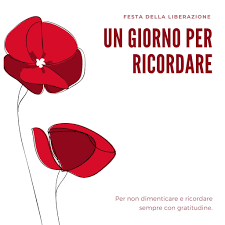 25 APRILE.
Una data 
da non 
dimenticare!
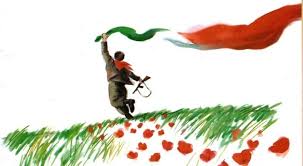 25 aprile. Bandiera tricolore al vento!
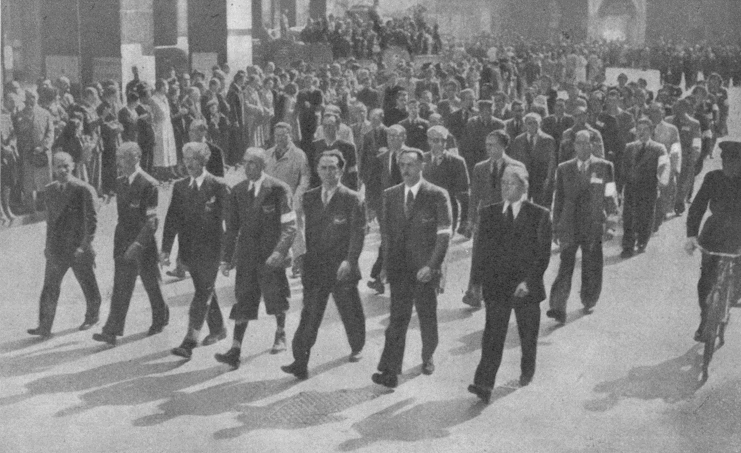 5 maggio 1945. La sfilata del CLN per le vie di Milano liberata dai nazi-fascisti.
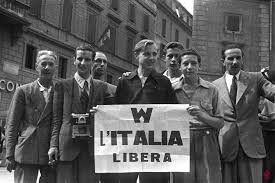 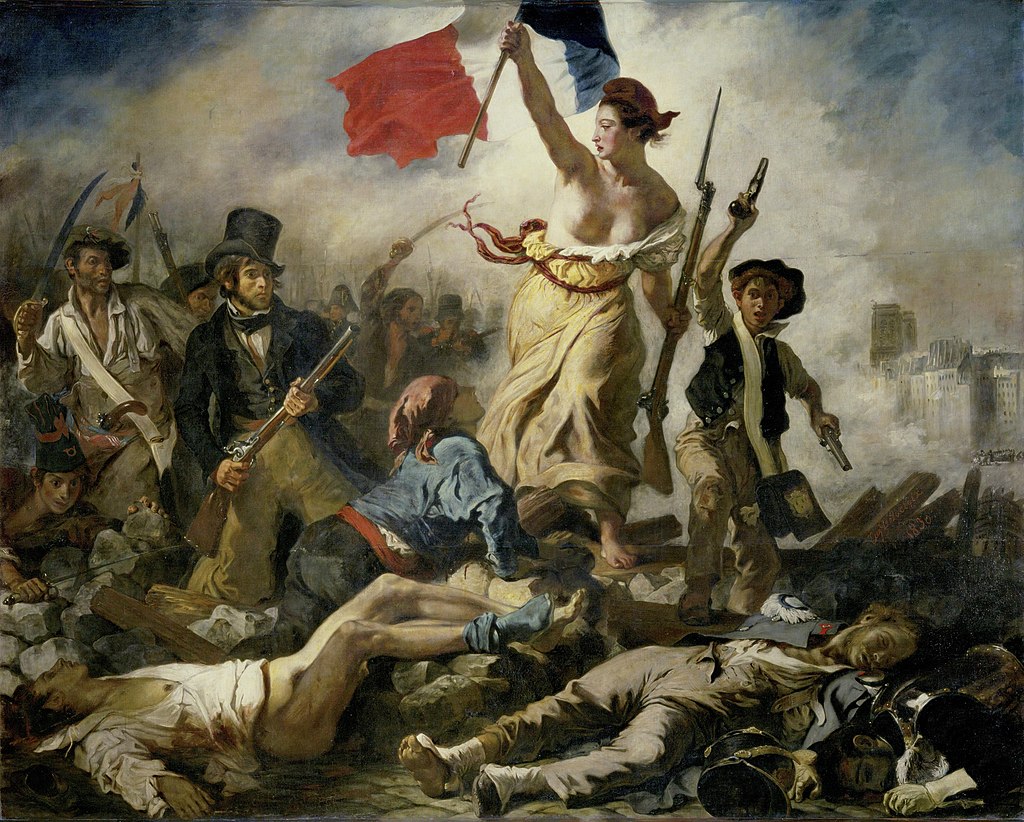 Enrico Mattei(Acqualagna, (PU), 29 aprile 1906 – Bescapè, (PV), 27 ottobre  1962, a 56 anni)
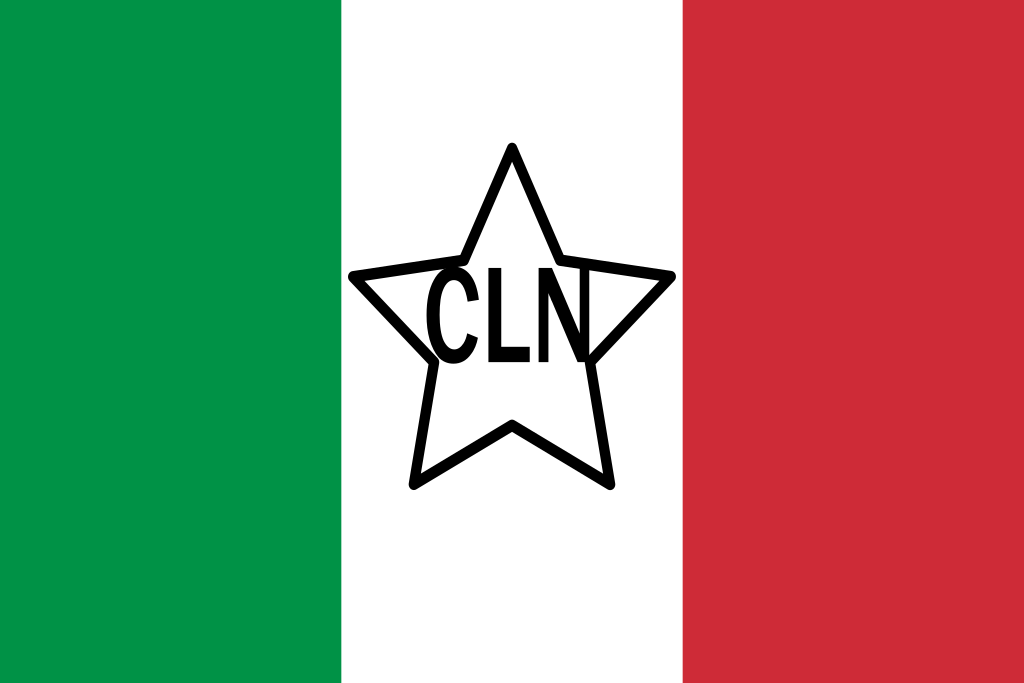 CLN. Bandiera del Comitato di Liberazione Nazionale 1943-1947.
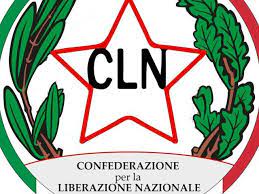 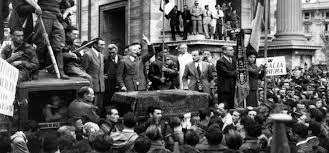 Il 26 aprile 1945 Sandro Pertini parla in piazza del Duomo a Milano.
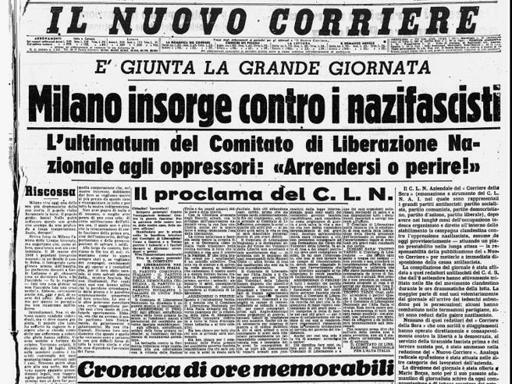 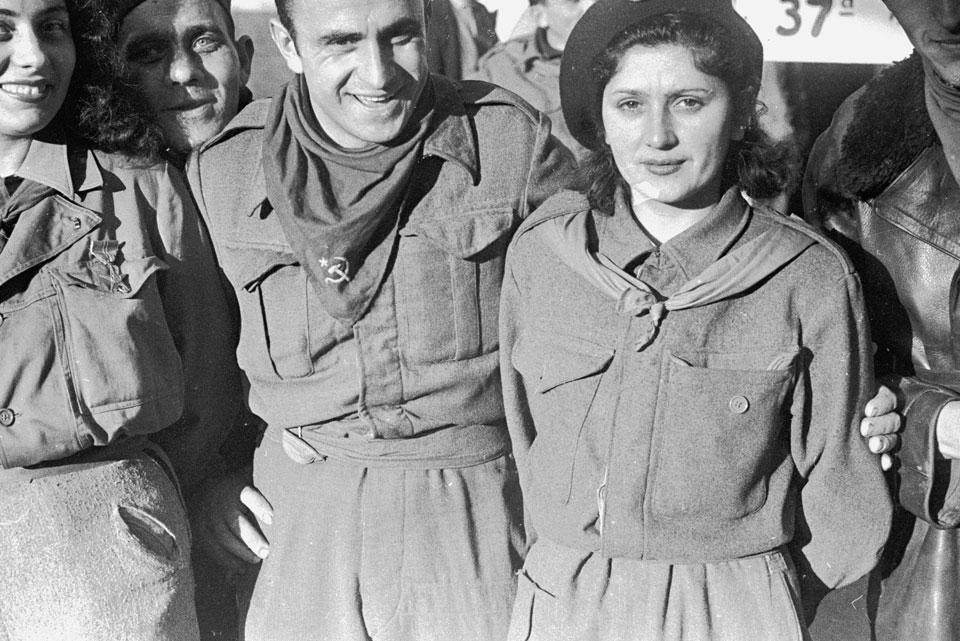 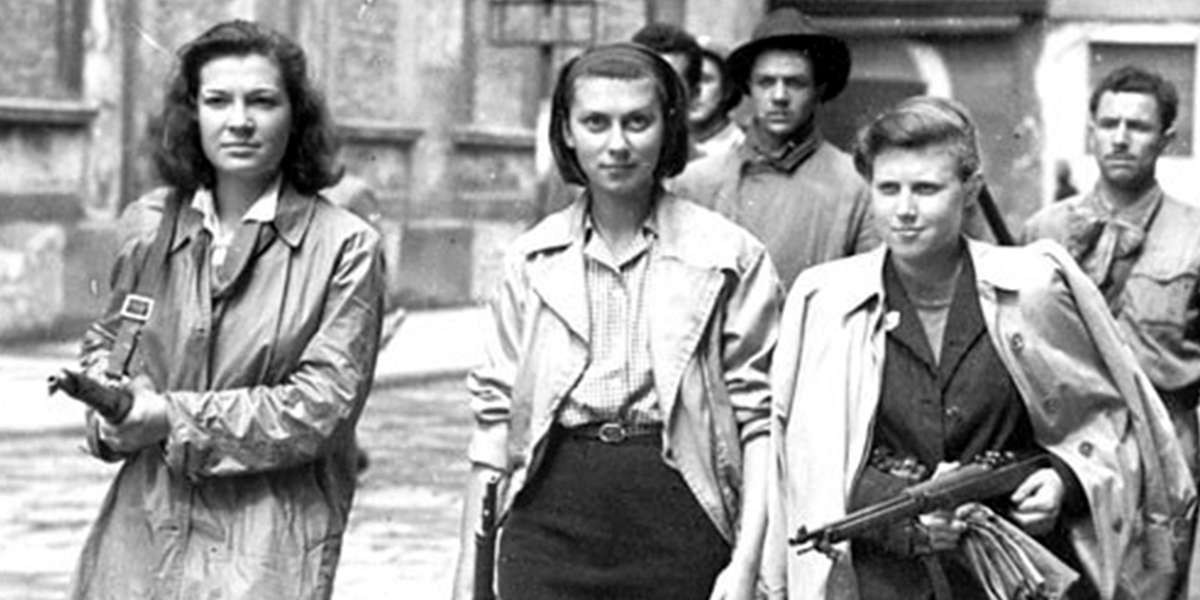 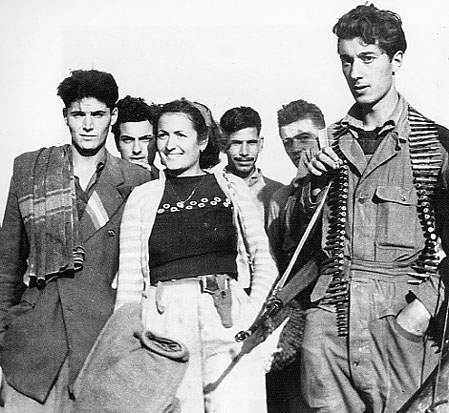 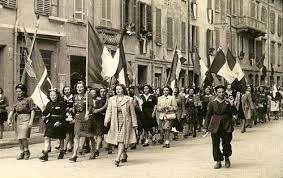 Donne cattoliche della Resistenza sfilano per le vie di Milano.
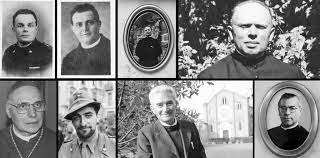 Don Primo Mazzolari…don Luisito Bianchi. ...Beato Teresio Olivelli. ...Monsignor Enrico Assi. ...Demetrio Annibale Carletti. ...Don Oreste Vismara. ...Don Sisto Bonelli. ...Don Giuseppe Piccoli
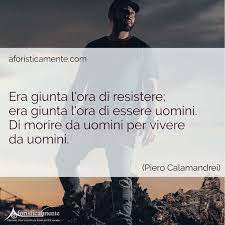 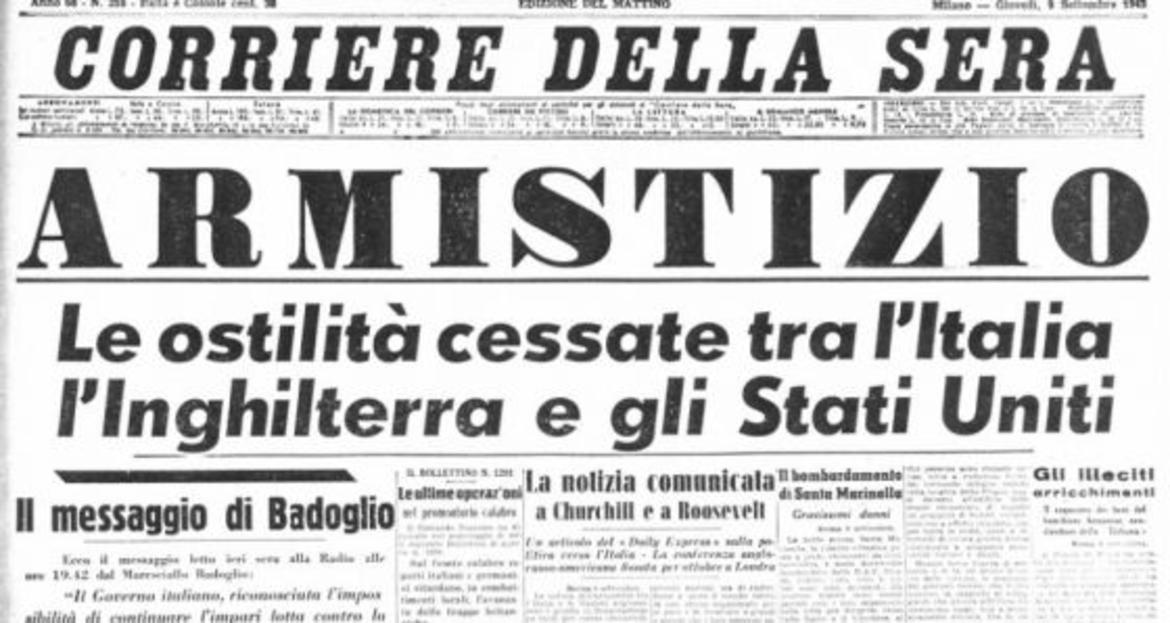 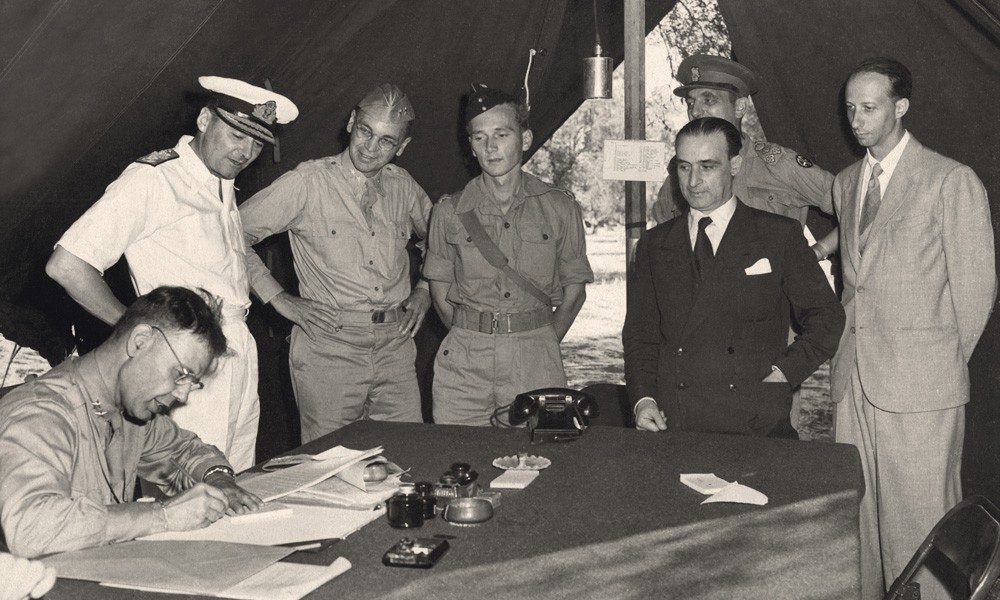 8 settembre 1943. La firma dell’Armistizio. Per l’Italia il generale Castellani.
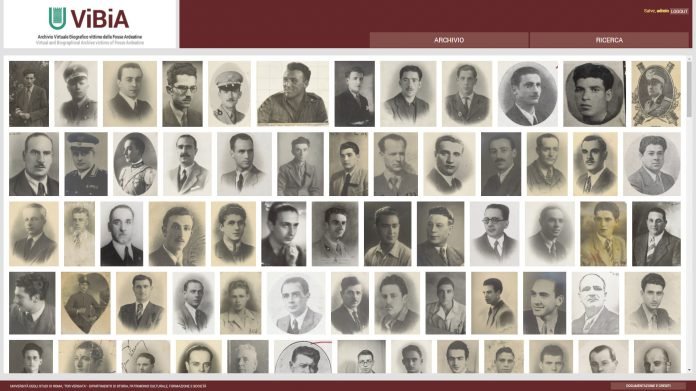 Roma. Fosse Ardeatine i volti dei 335 fucilati civili, militari italiani, prigionieri politici, ebrei o detenuti per rappresaglia dell’attentato della GAP romana del 23 marzo 1944 in Via Rasella in cui erano rimasti uccisi 33 soldati tedeschi della Bozen.
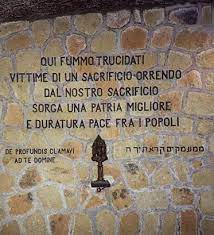 Roma. Targa in memoria dell’eccidio delle Fosse Ardeatine...
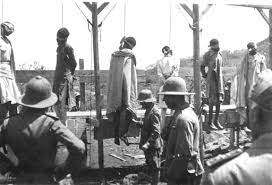 Rappresaglia con pubblica impiccagione di partigiani a monito della popolazione civile.
Salvatore QuasimodoALLE FRONDE DEI SALICIE come potevano noi cantarecon il piede straniero sopra il cuore,fra i morti abbandonati nelle piazzesull'erba dura di ghiaccio, al lamentod'agnello dei fanciulli, all'urlo nerodella madre che andava incontro al figliocrocifisso sul palo del telegrafo?Alle fronde dei salici, per voto,anche le nostre cetre erano appese,oscillavano lievi al triste vento.
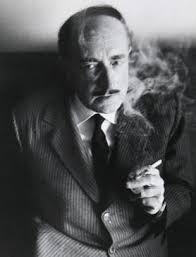 Cesare PaveseTU NON SAI LE COLLINETu non sai le collinedove si è sparso il sangue.Tutti quanti fuggimmotutti quanti gettammol’arma e il nome. Una donnaci guardava fuggire.Uno solo di noisi fermò a pugno chiuso,vide il cielo vuoto,chinò il capo e morì sotto il muro, tacendo.Ora è un cencio di sanguee il suo nome. Una donnaci aspetta alle colline.
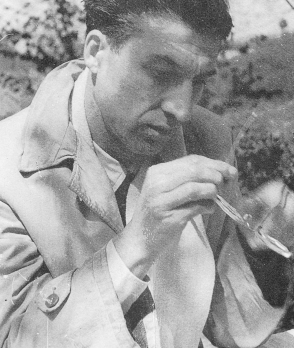 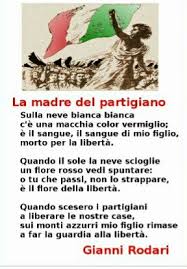 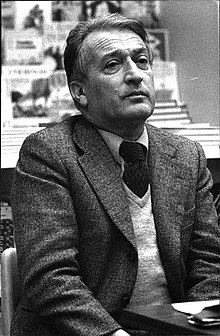 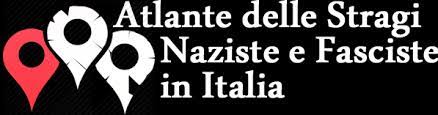 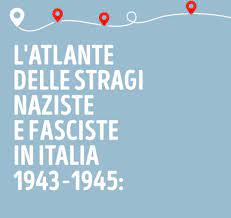 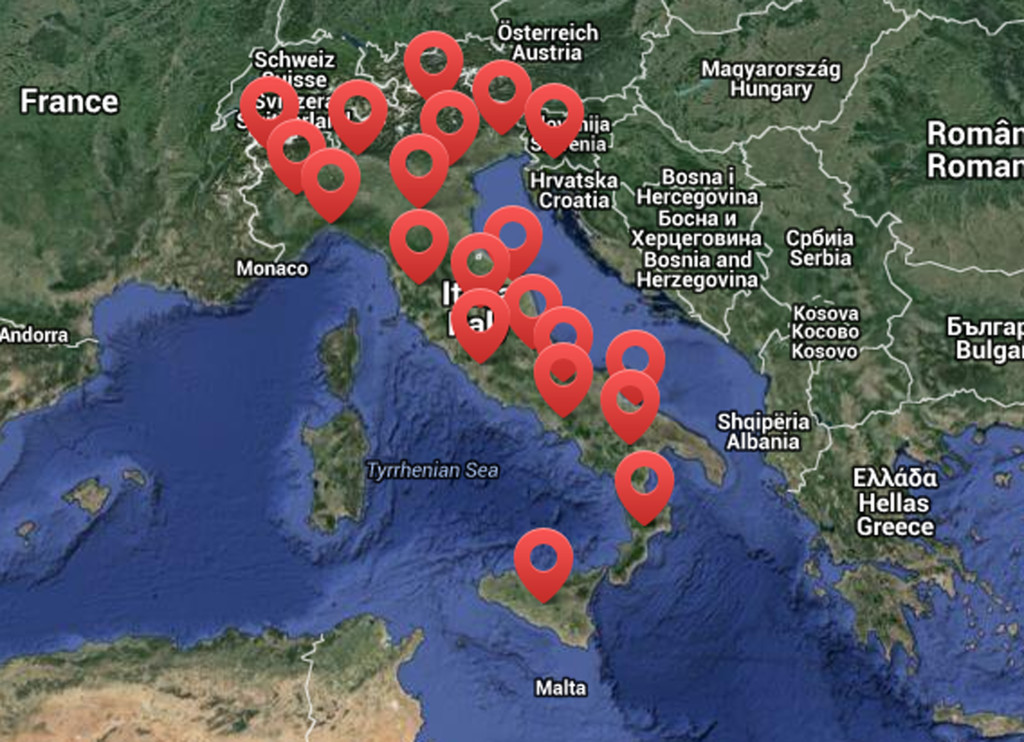 La mappa completa.
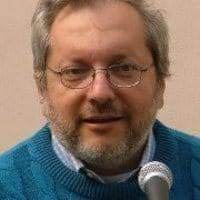 Giovanni Scirocco prof.
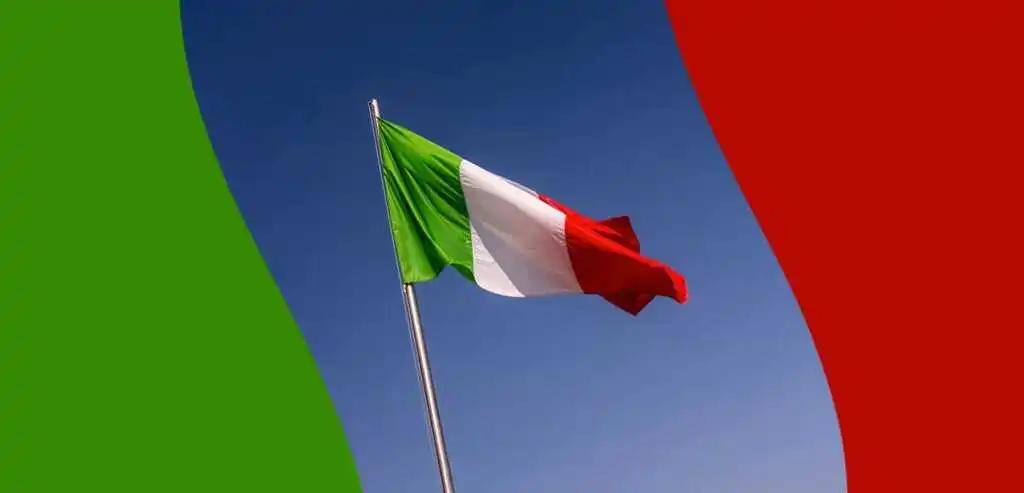 25 aprile. Festa della Liberazione!
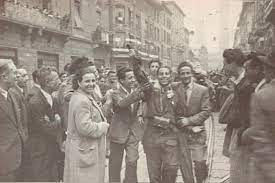 Milano, 25 aprile 1945.
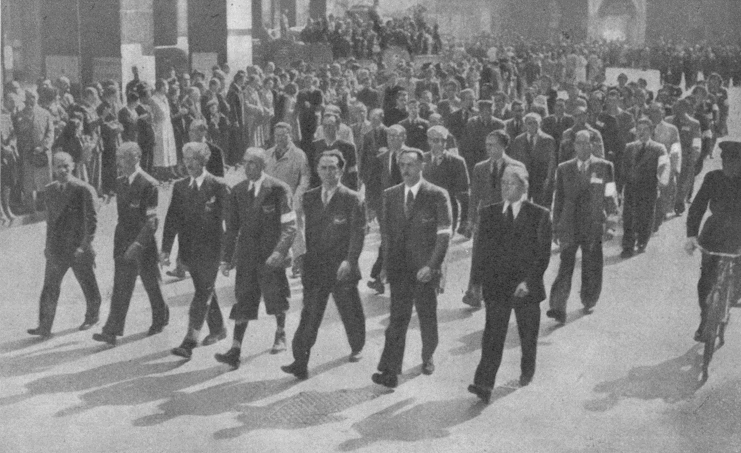 5 maggio 1945. La sfilata del CLN in centro a Milano.
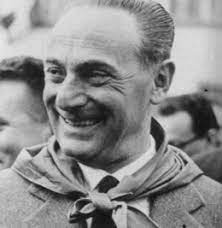 Il secondo da destra, Enrico Mattei partigiano, il futuro manager dell’Eni.
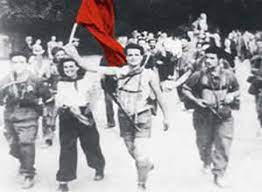 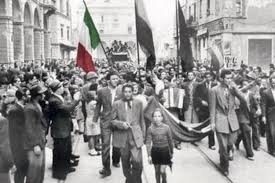 25 aprile 1945. Cittadini di varia estrazione in centro a Milano.
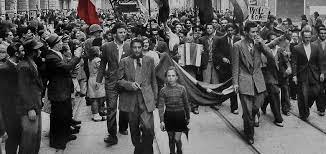 La gente che sfila per le vie di Milano.
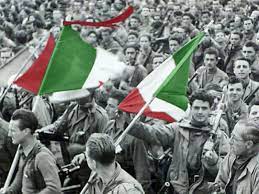 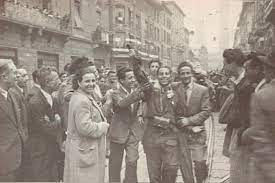 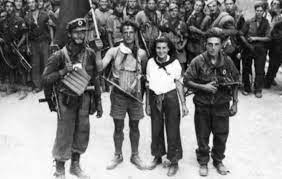 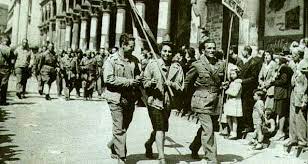 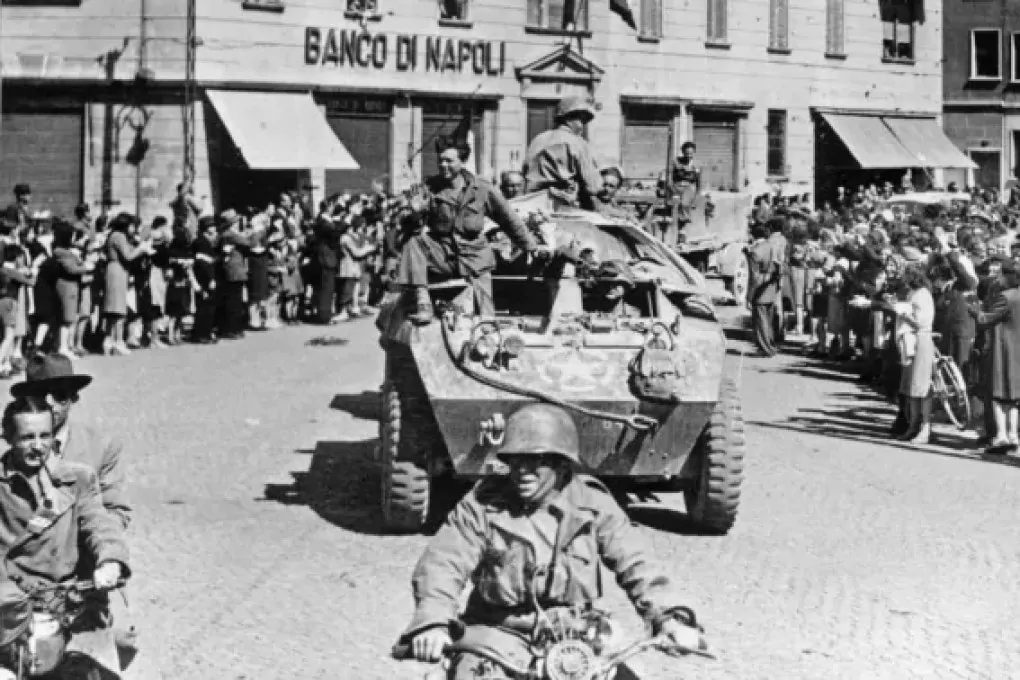 Ingresso dei soldato americani a Milano.
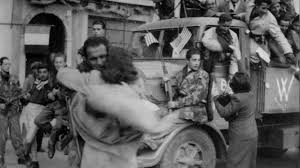 Abbracci e baci con i soldati liberatori!
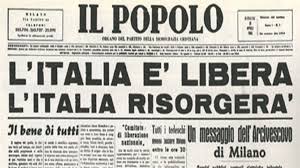 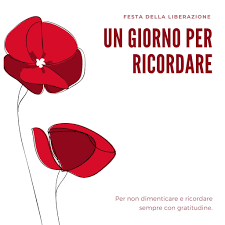 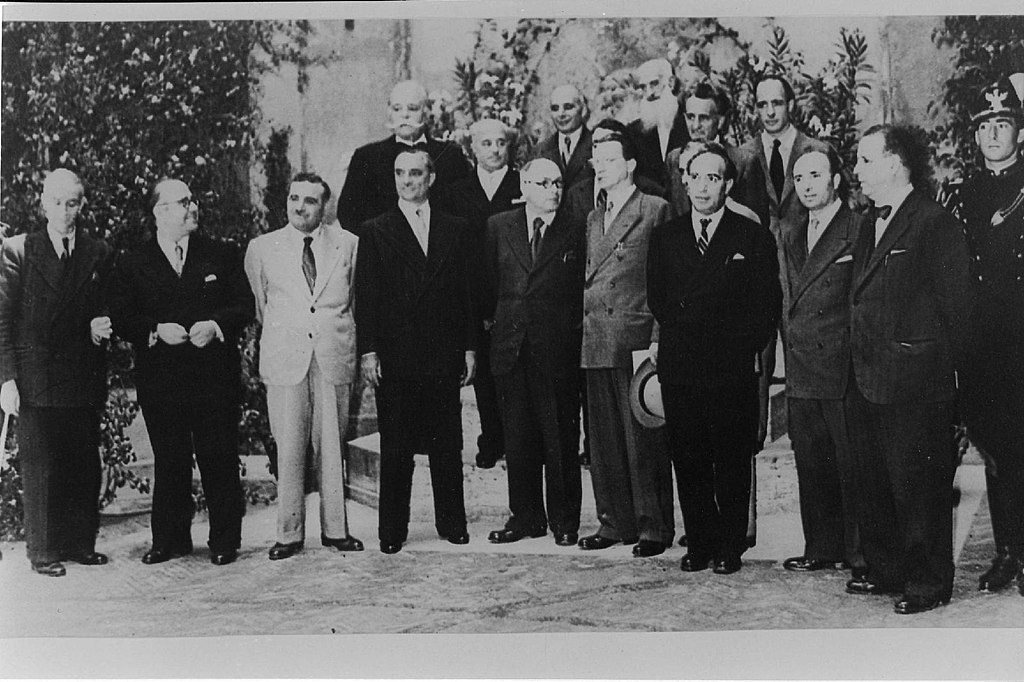 22 aprile 1946. Il governo italiano provvisorio, guidato da Alcide De Gasperi, l’ultimo del Regno d’Italia, stabilisce con un decreto che il 25 aprile dovesse essere “festa nazionale”.
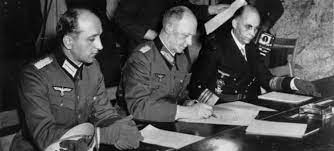 Reims, ore 02.41, 7 maggio 194. Firma della resa incondizionata della Germania.
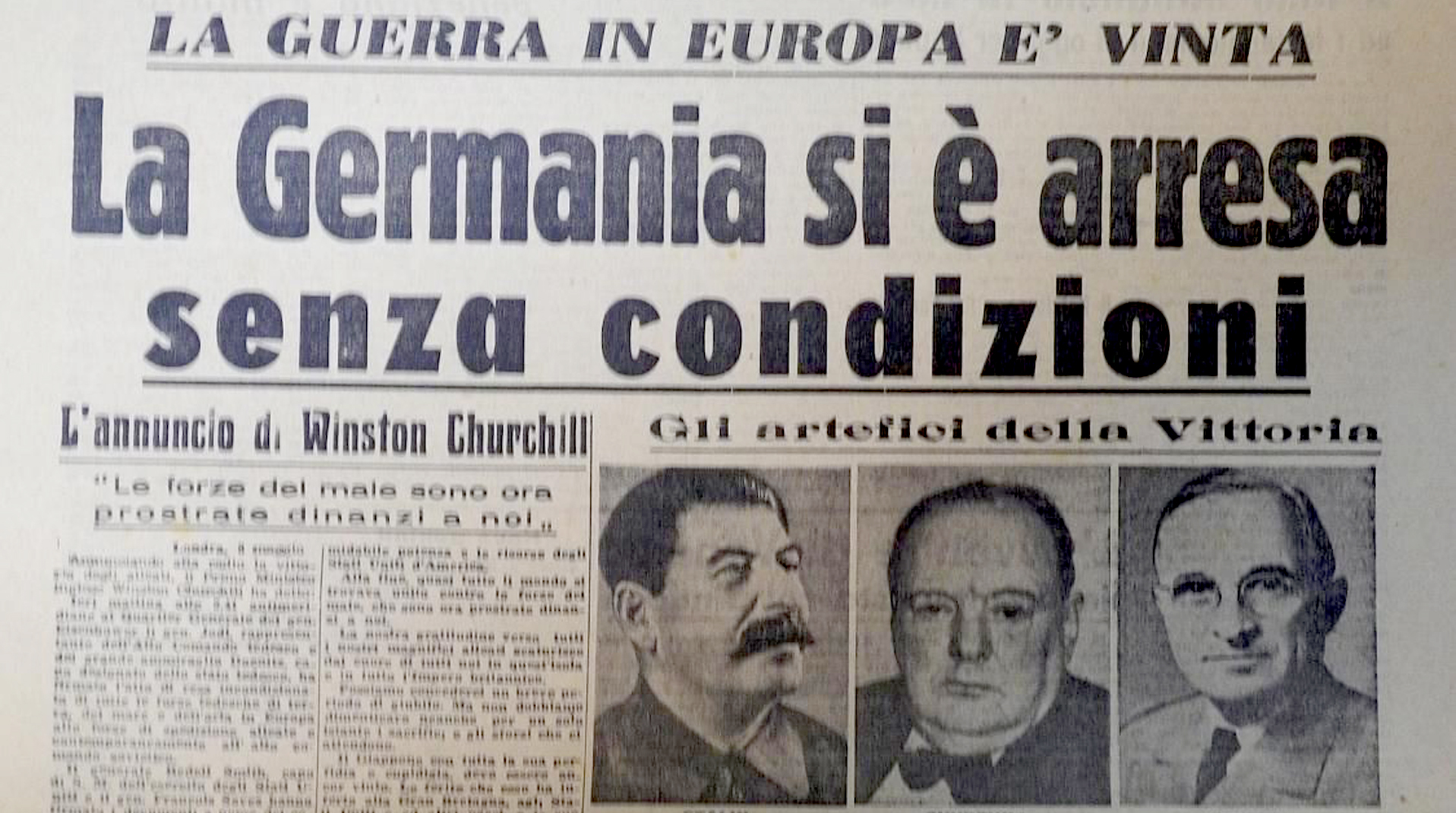 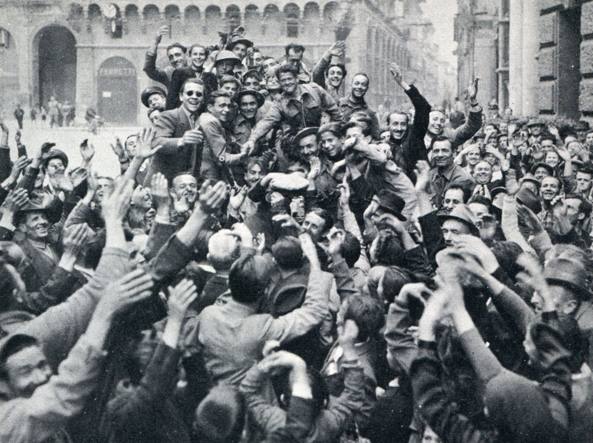 La popolazione in festa a Bologna liberata.
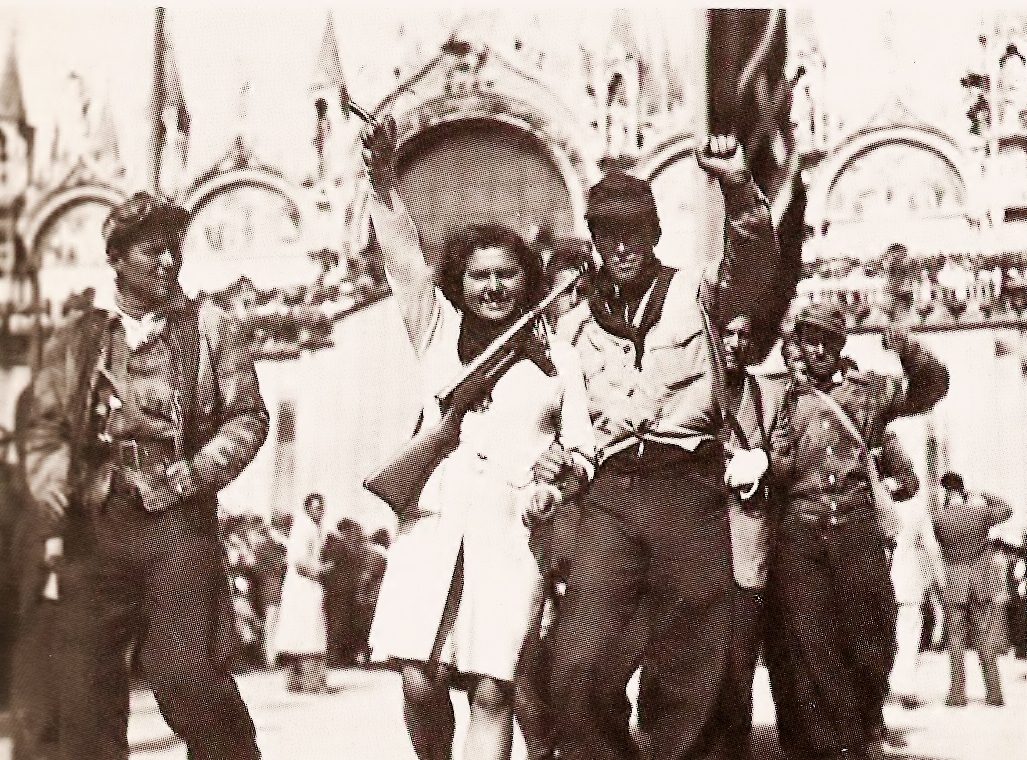 Venezia, aprile 1945.
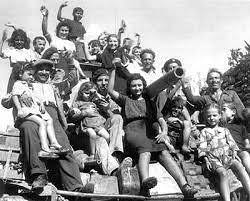 Nel Sud rurale d’Italia si festeggia su un carro armato americano.
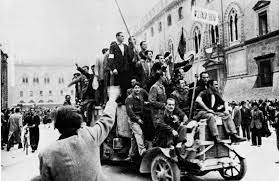 Un camion stracolmo di gente in festa.
Gianni RodariVIVA LA LIBERTÀViva la primaverache viaggia liberamentedi frontiera in frontierasenza passaporto,con un seguito di primule,mughetti e ciclaminiche attraversando i confinicambiano nome comepasseggeri clandestini.Tutti i fiori del mondo son fratelli.
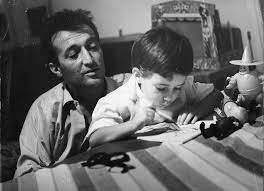 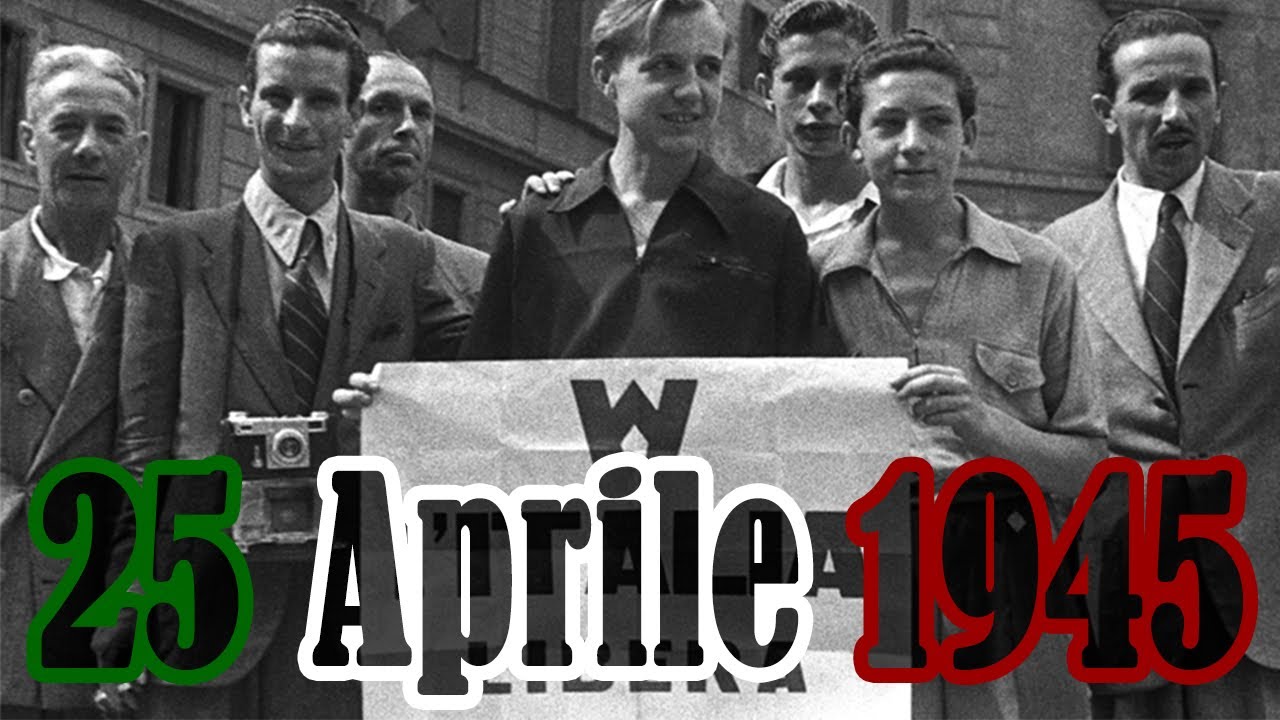 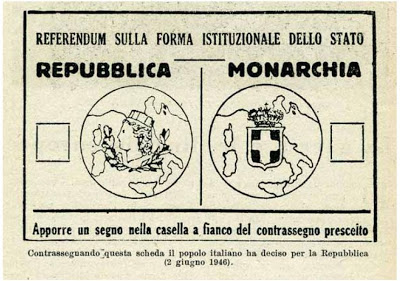 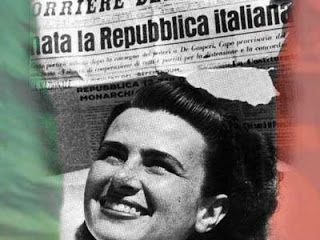 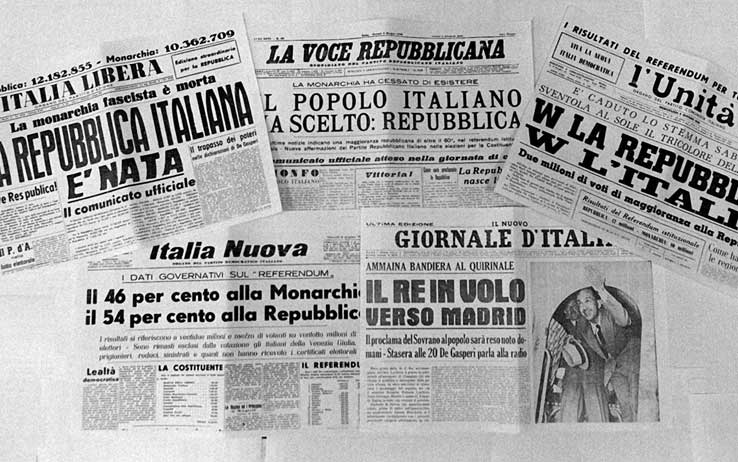 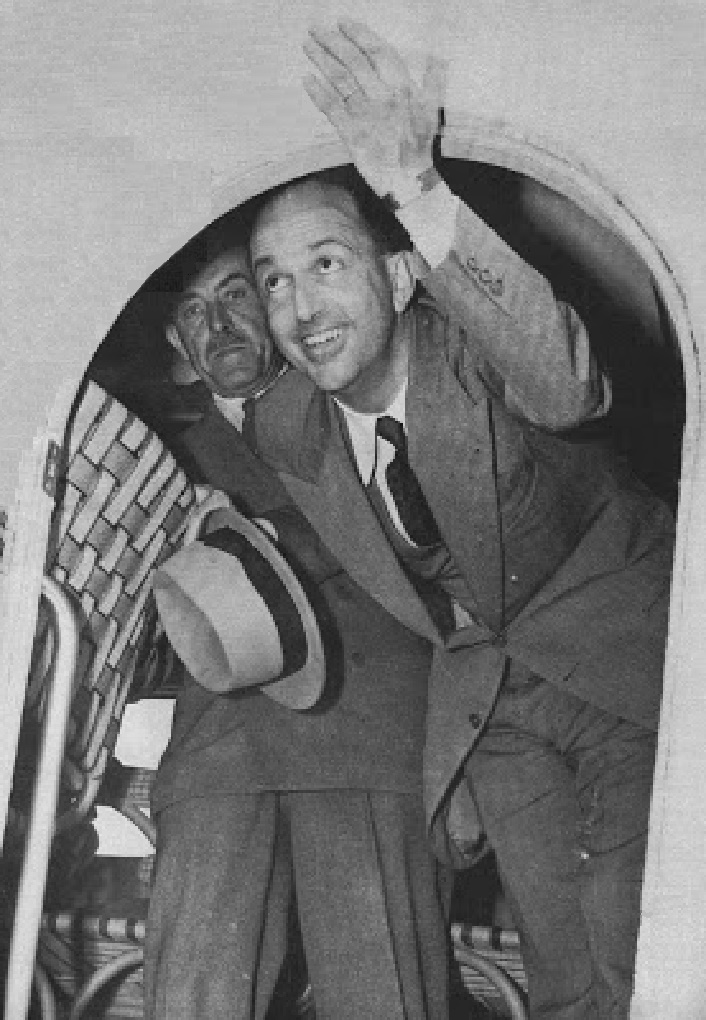 13 giugno 1946. Umberto II di Savoia  saluta dal portello dell’areo, verso l’esilio a Cascais, in Portogallo.
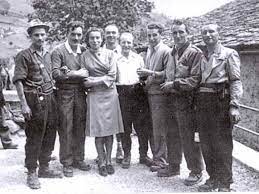 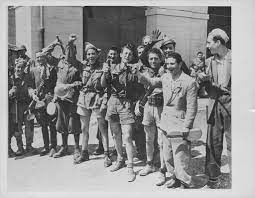 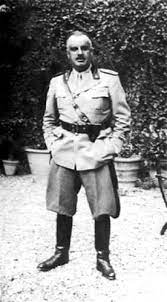 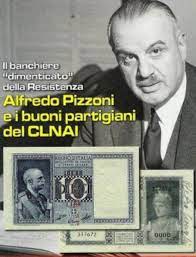 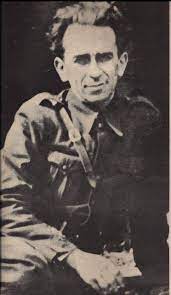 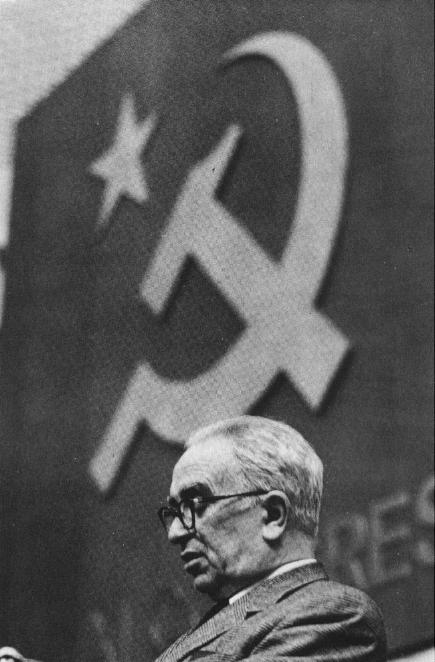 Luigi Longo partigiano                           e Segretario del PCI.
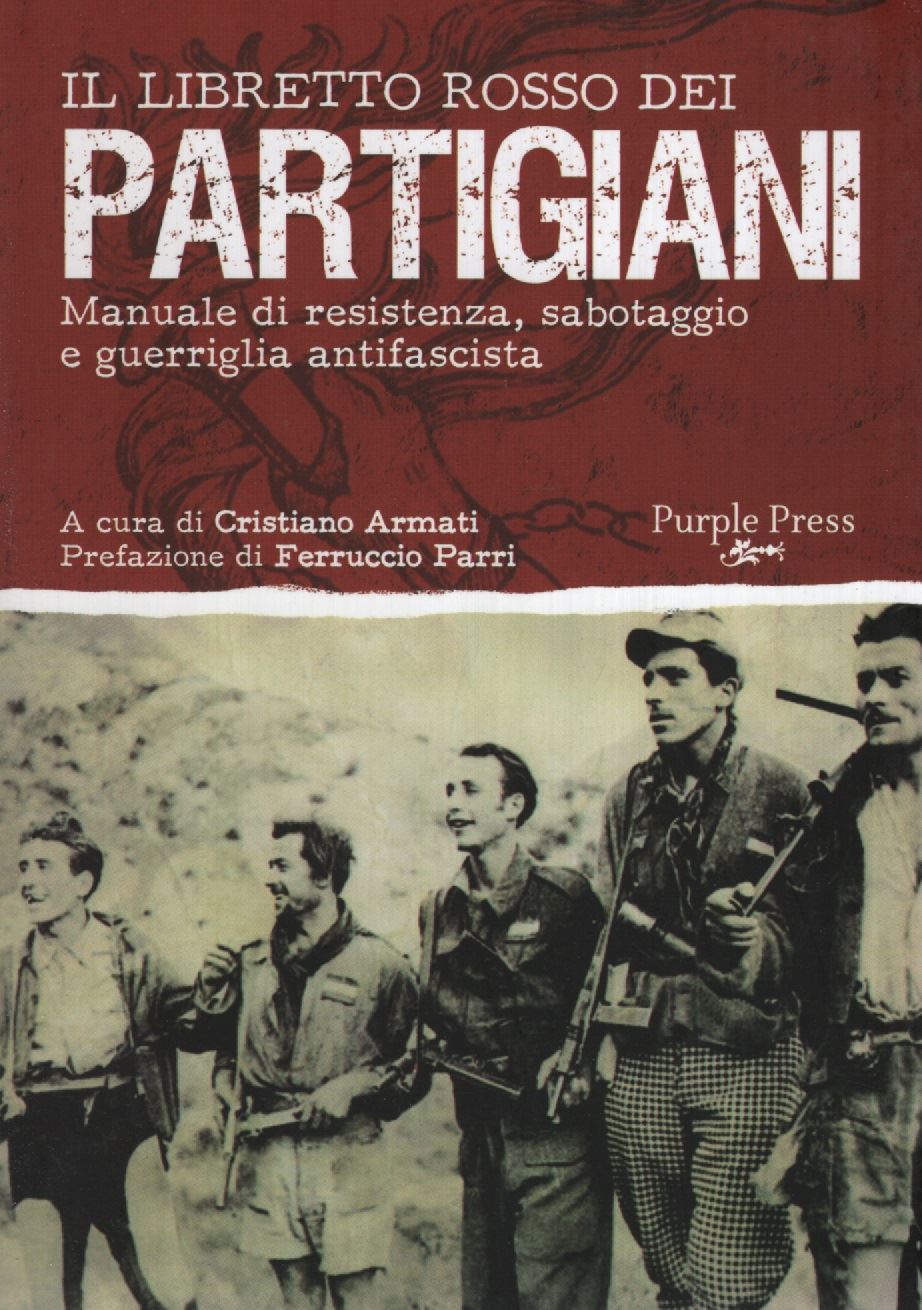 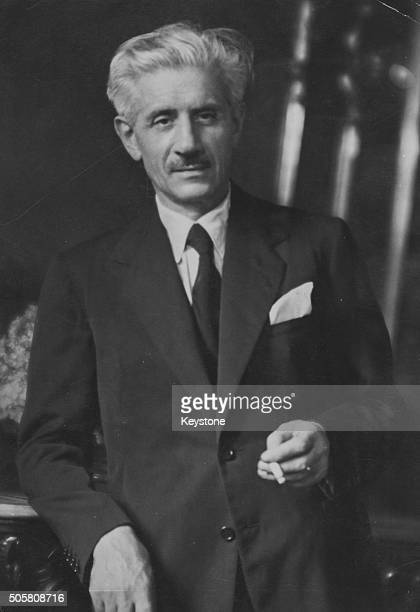 Ferruccio Parri partigiano.                                  1° Presidente del Consiglio.
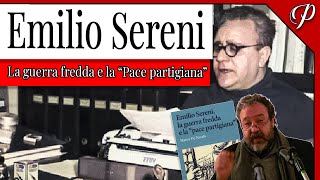 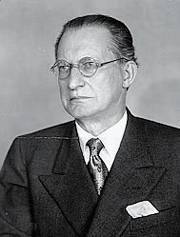 In esilio  a Parigi fino al 1943, rientra a Milano, poi nel CLNAI e, dopo la guerra, nel 1946, nel Comitato Centrale del PCI. Per due volte ministro nel governo De Gasperi.
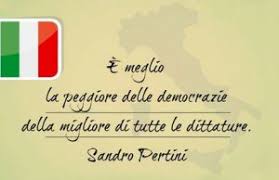 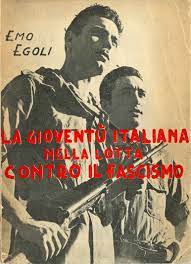 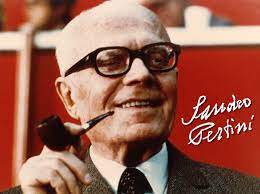 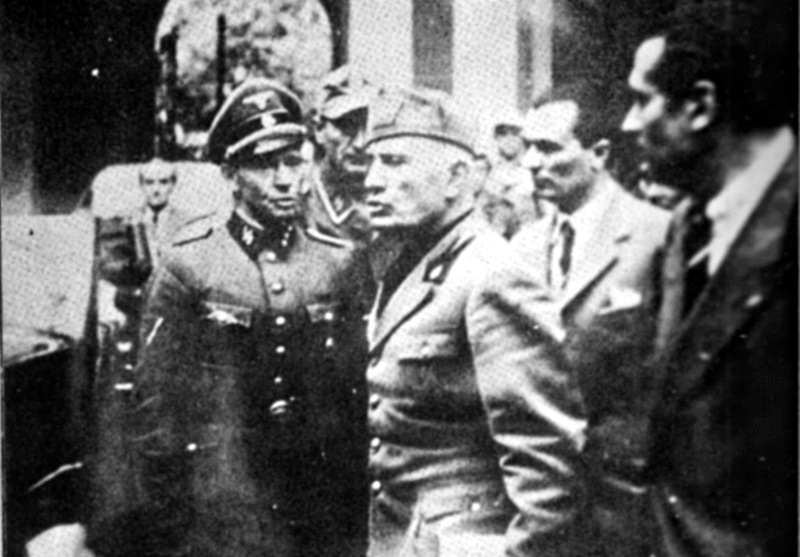 Il 25 aprile 1945 Mussolini, qui raffigurato insieme al capo scorta delle SS tenente Fritz Birzer, abbandona la prefettura di Milano. È l'ultima foto del Duce vivo.
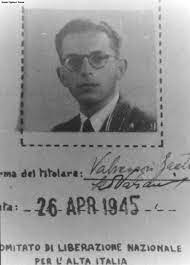 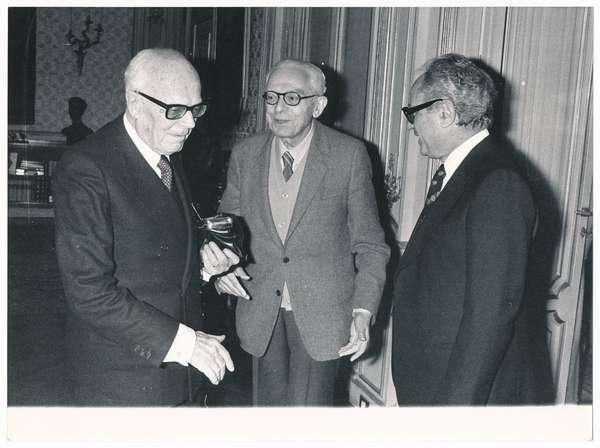 Documento di Leo Valiani del CLN 26 aprile 1945             Leo Valiani Senatore col Presidente Pertini.
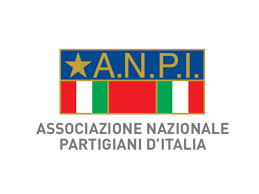 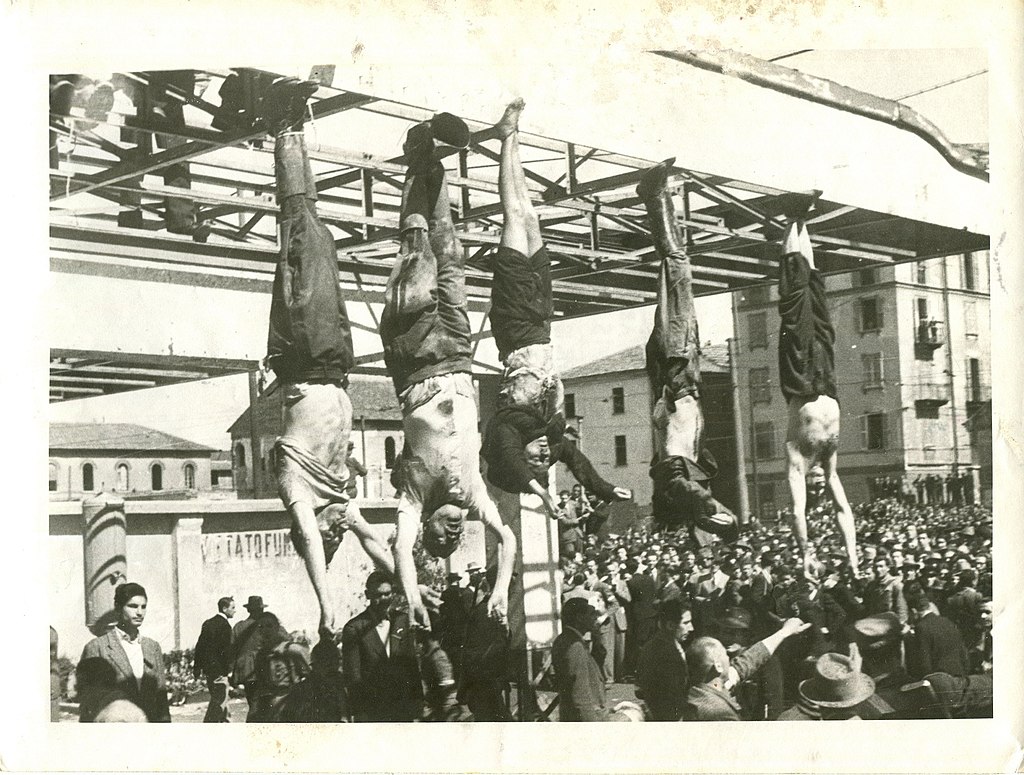 Milano, Piazzale Loreto, 29 aprile 1945.Benito Mussolini, Claretta Petacci e i gerarchi fucilati il giorno 28 a Giulino di Mezzegra (CO)
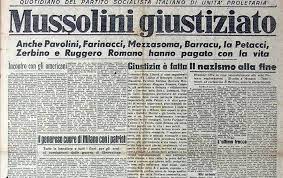 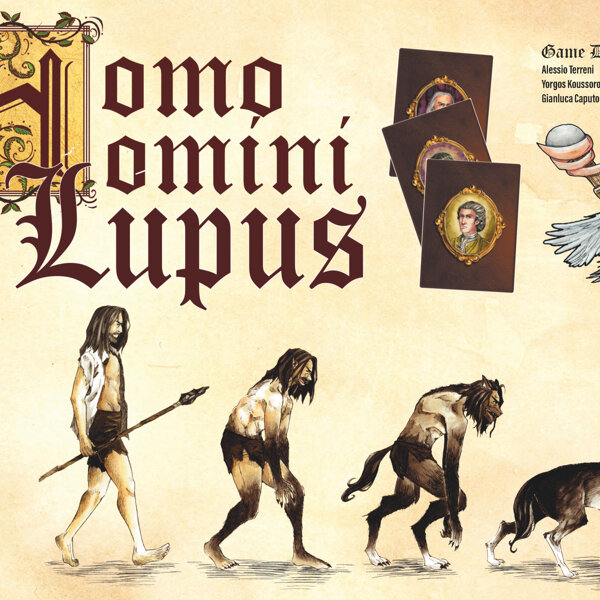 Dall’AULULARIA, di Tito Maccio Plauto (Sarsina, tra il 255 e il 250 a.C. – Roma, 184 a.C.)
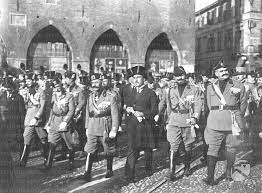 20 ottobre 1922. La Marcia su Roma.
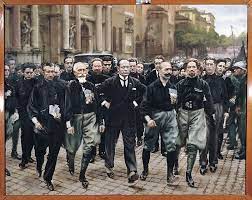 Giacomo Balla. Marcia su Roma.Olio su tela, 260x332cm, 19131-1933, Fondazione Agnelli.
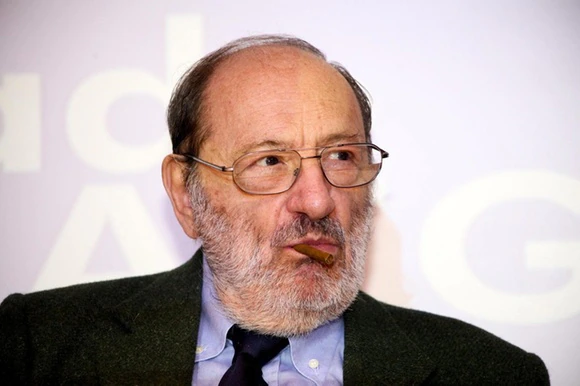 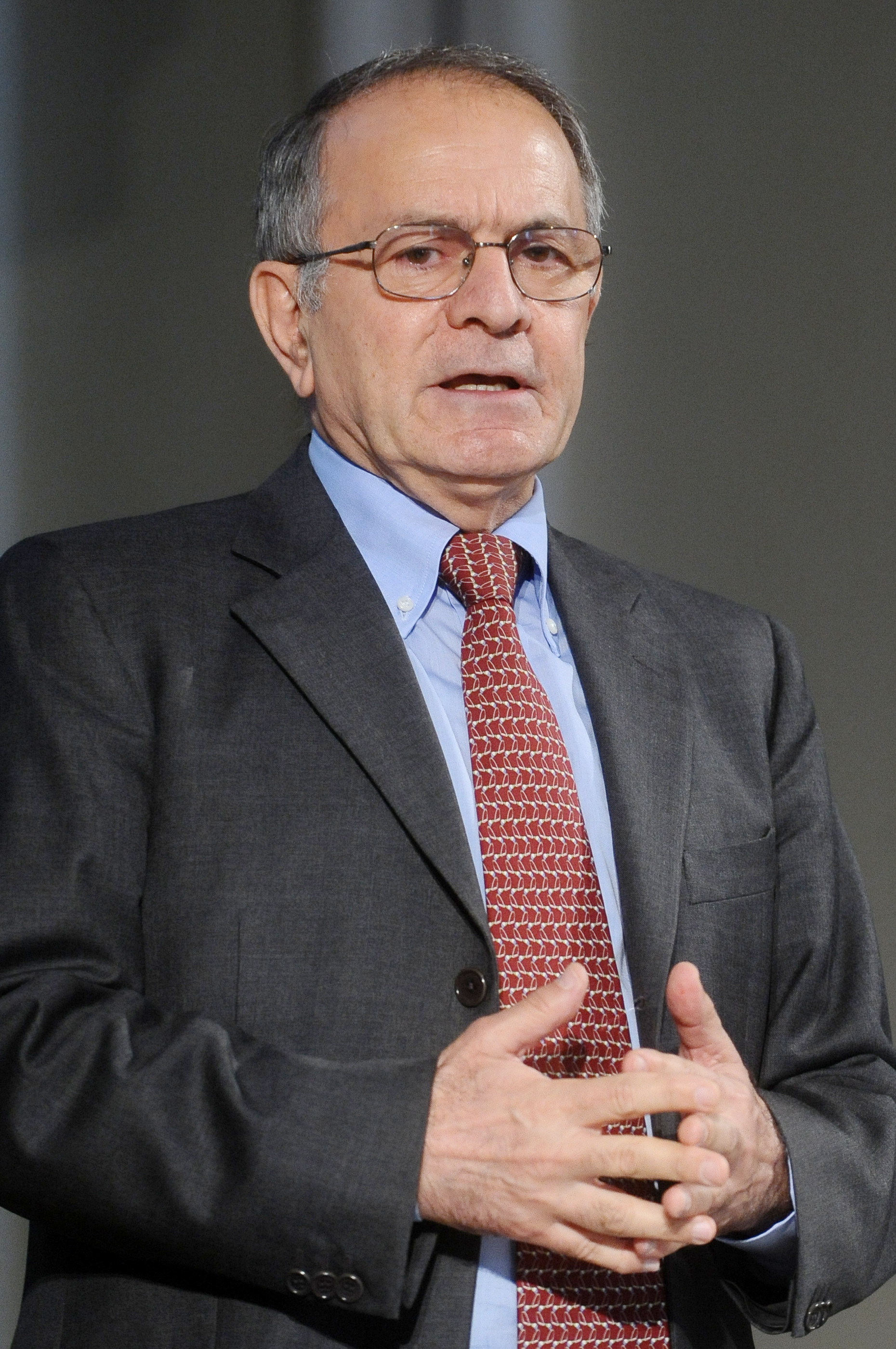 Umberto Eco                                                                                           Emilio Gentili.
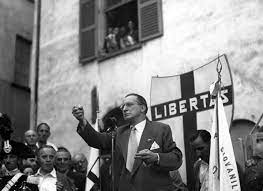 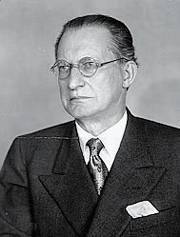 1947. La DC centrista di De Gasperi estromette gli altri partiti dal governo.
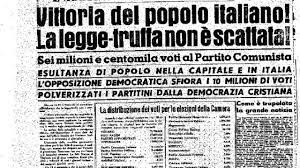 Nel 1953. La “legge truffa”, legge elettorale maggioritaria del governo Tambroni.
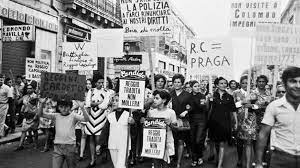 1970. La rivolta di Reggio Calabria
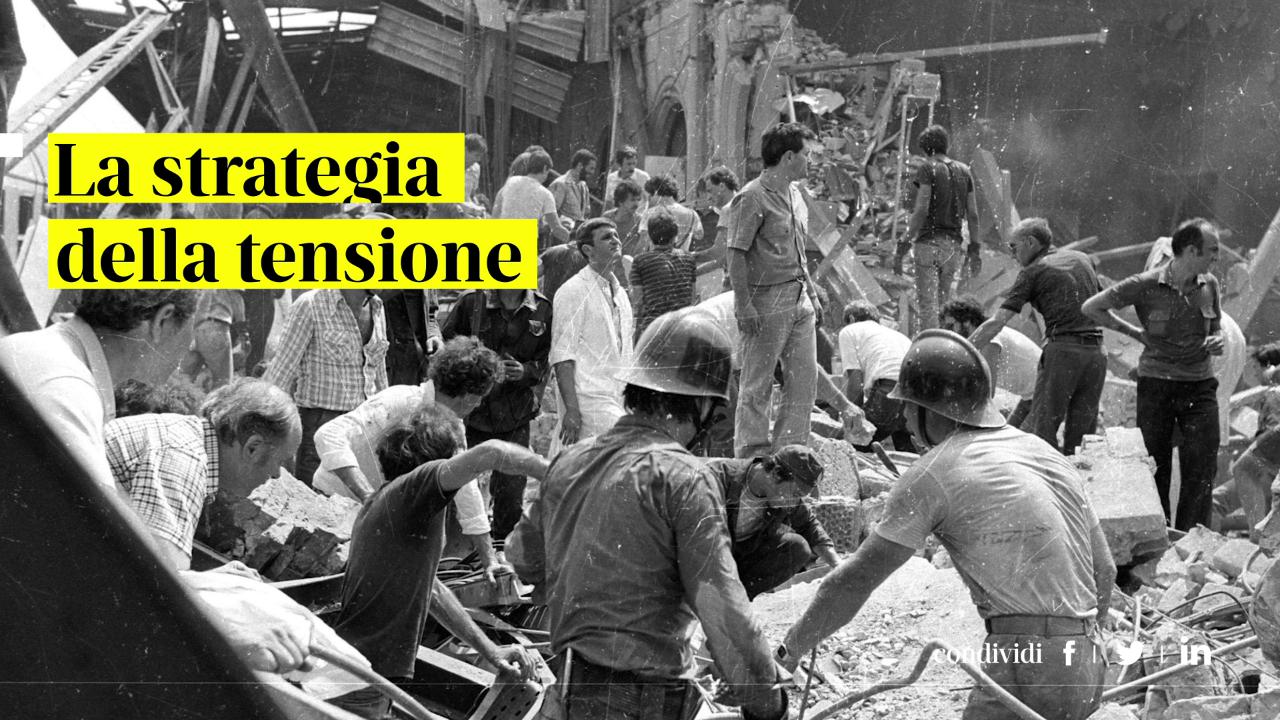 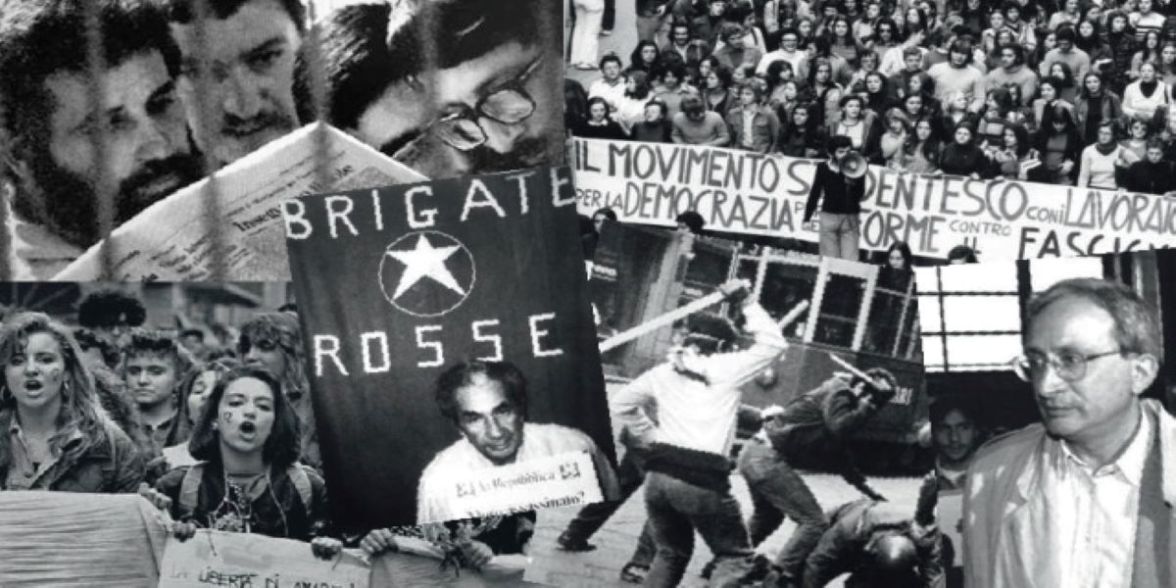 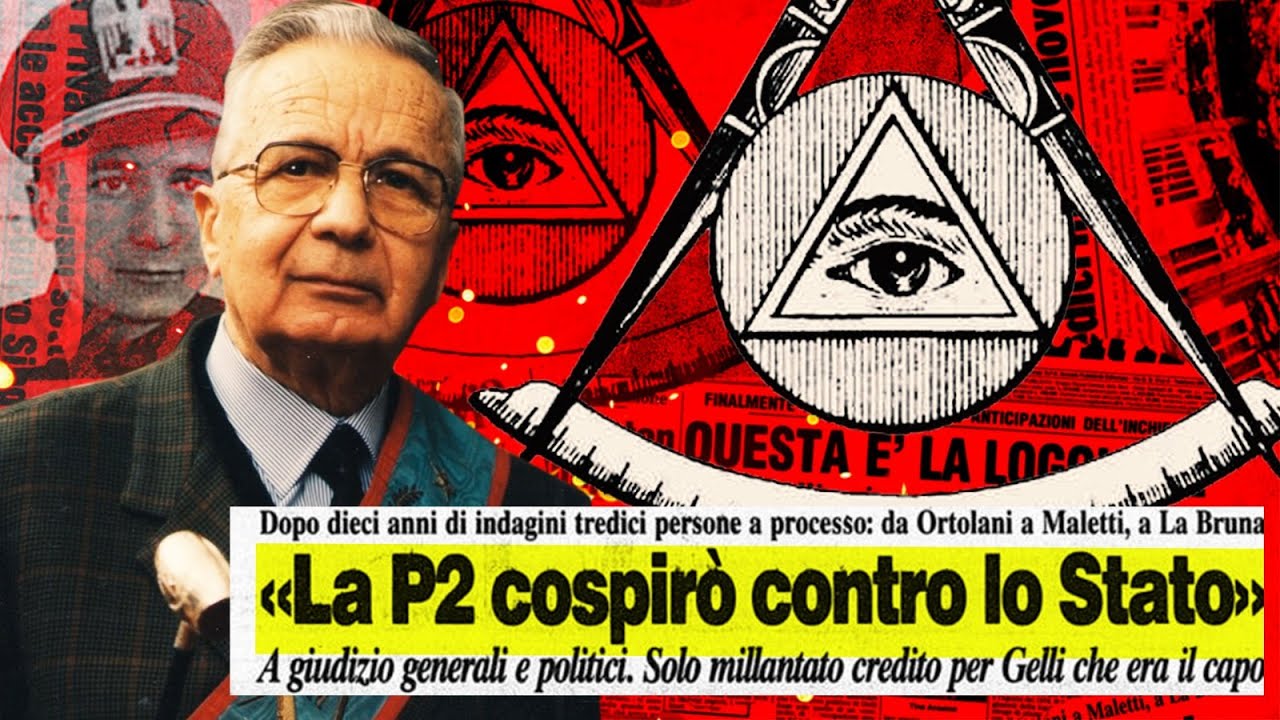 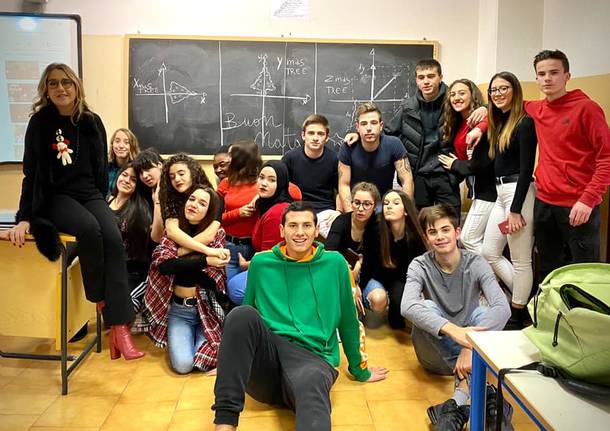 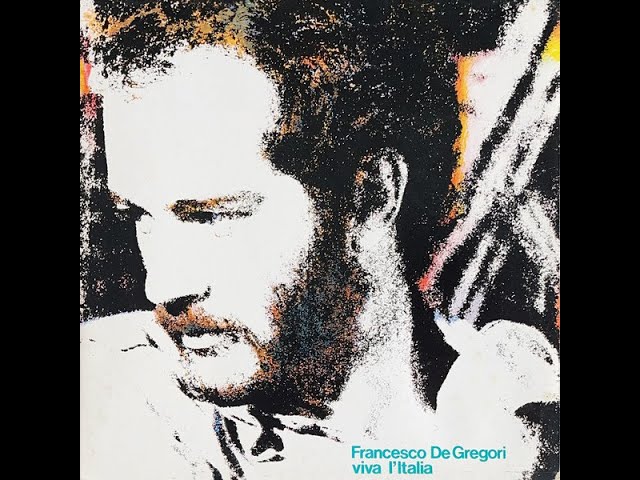 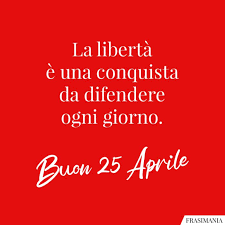 GRAZIE
Alla prossima
Giovedì, 27 aprile 2023

IL PARMIGIANINO 
Uno dei pittori più eccentrici 
del Rinascimento.